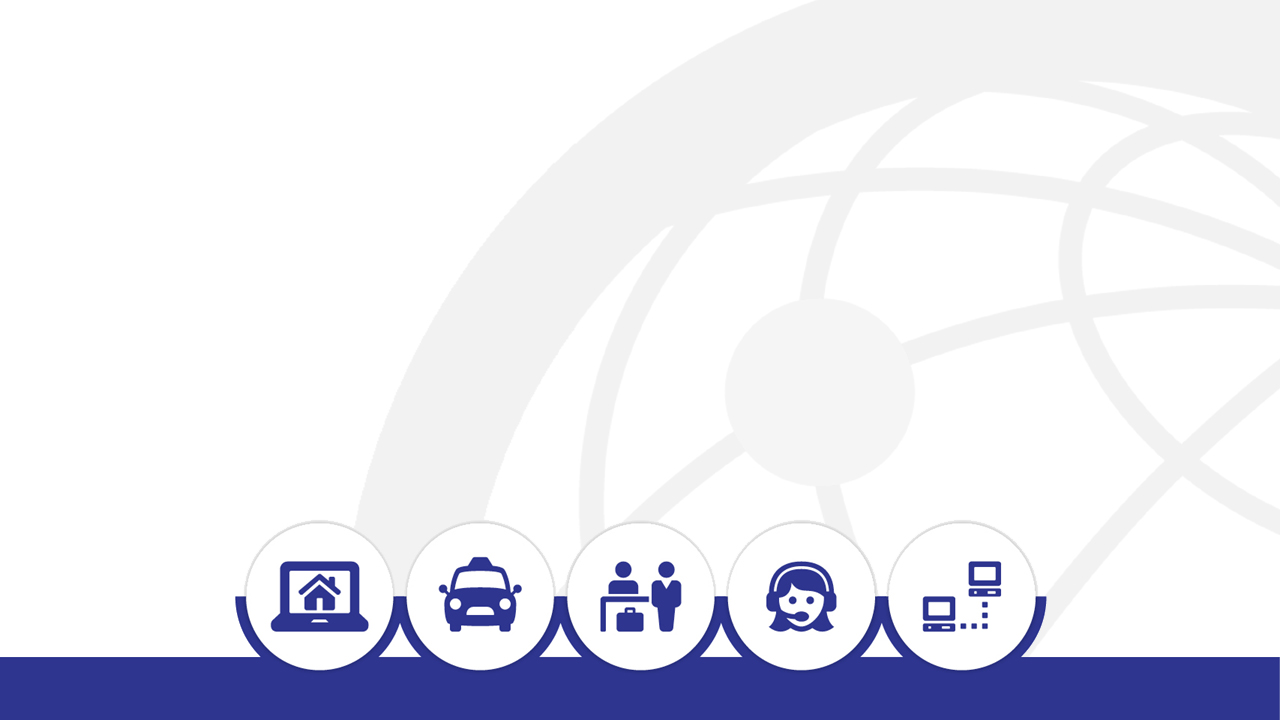 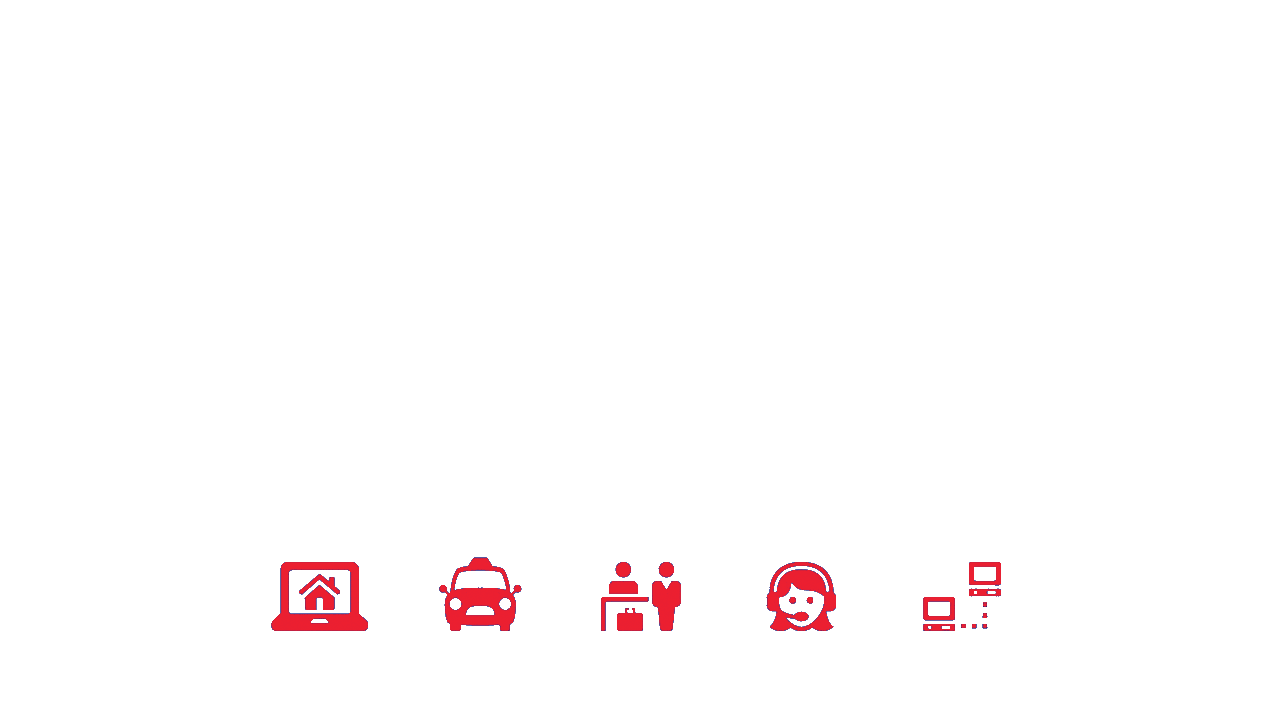 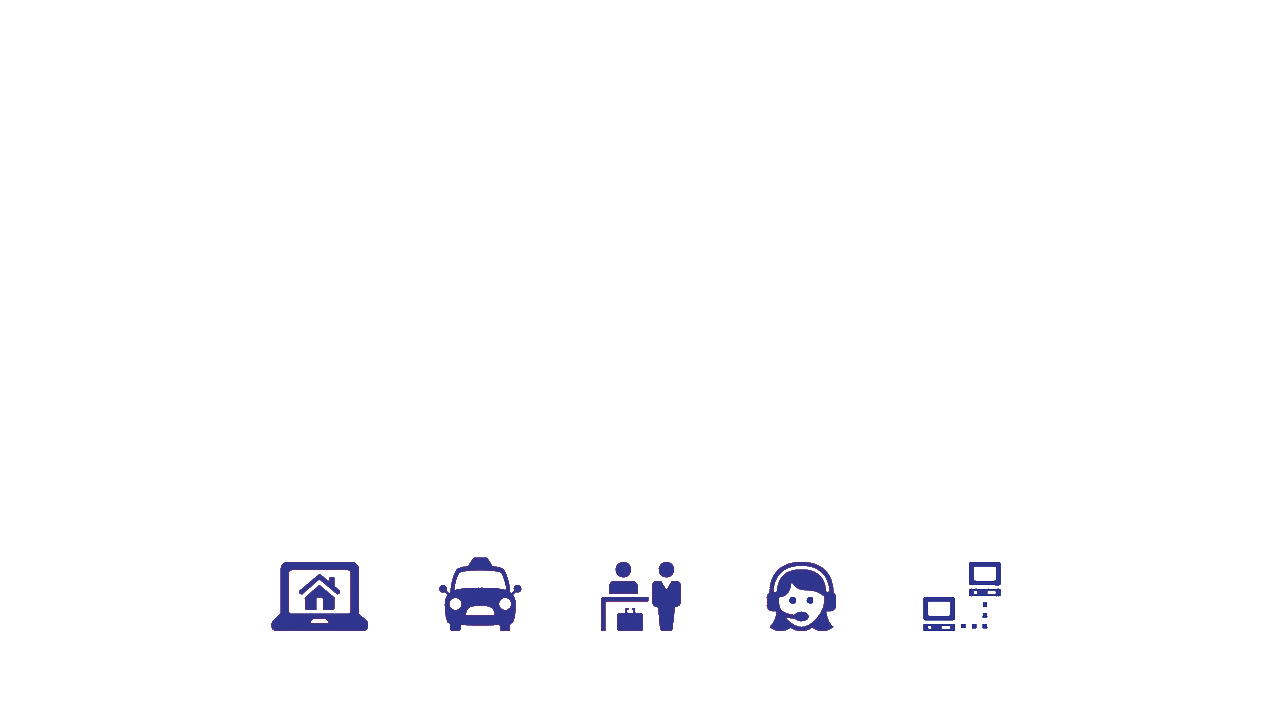 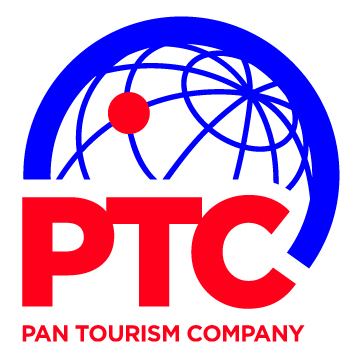 NOI SUNTEM DIFERITI
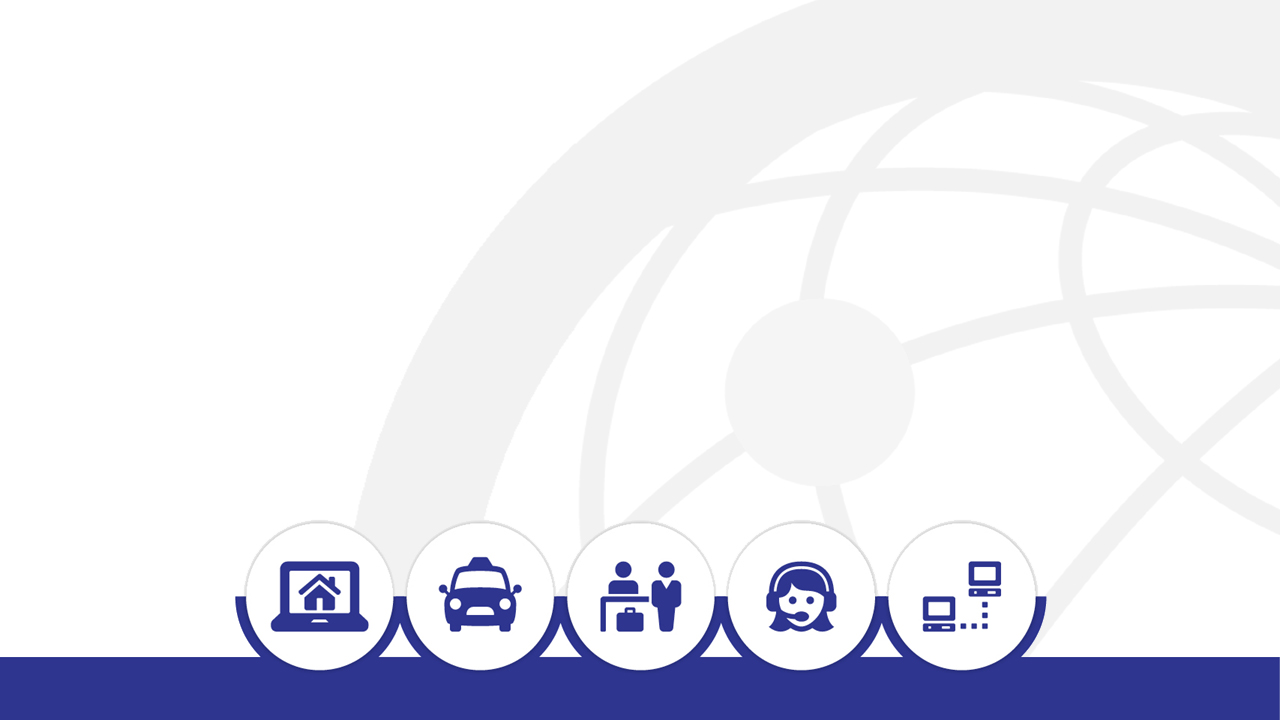 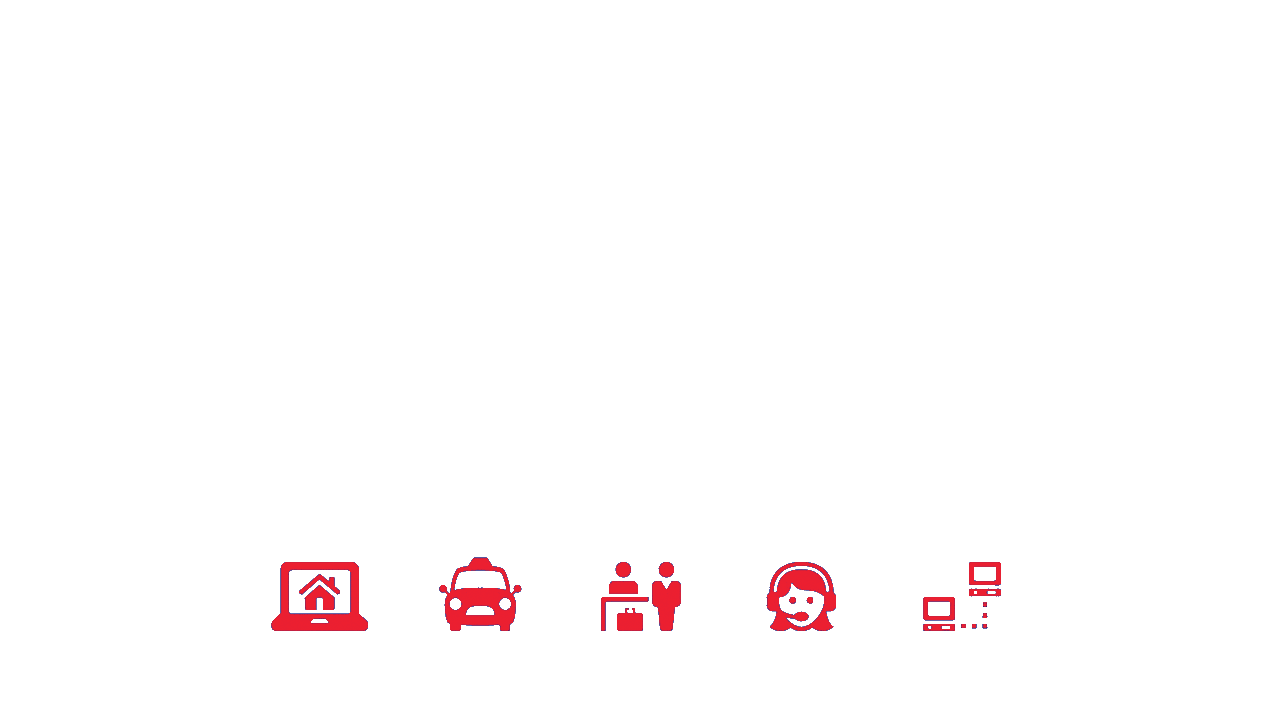 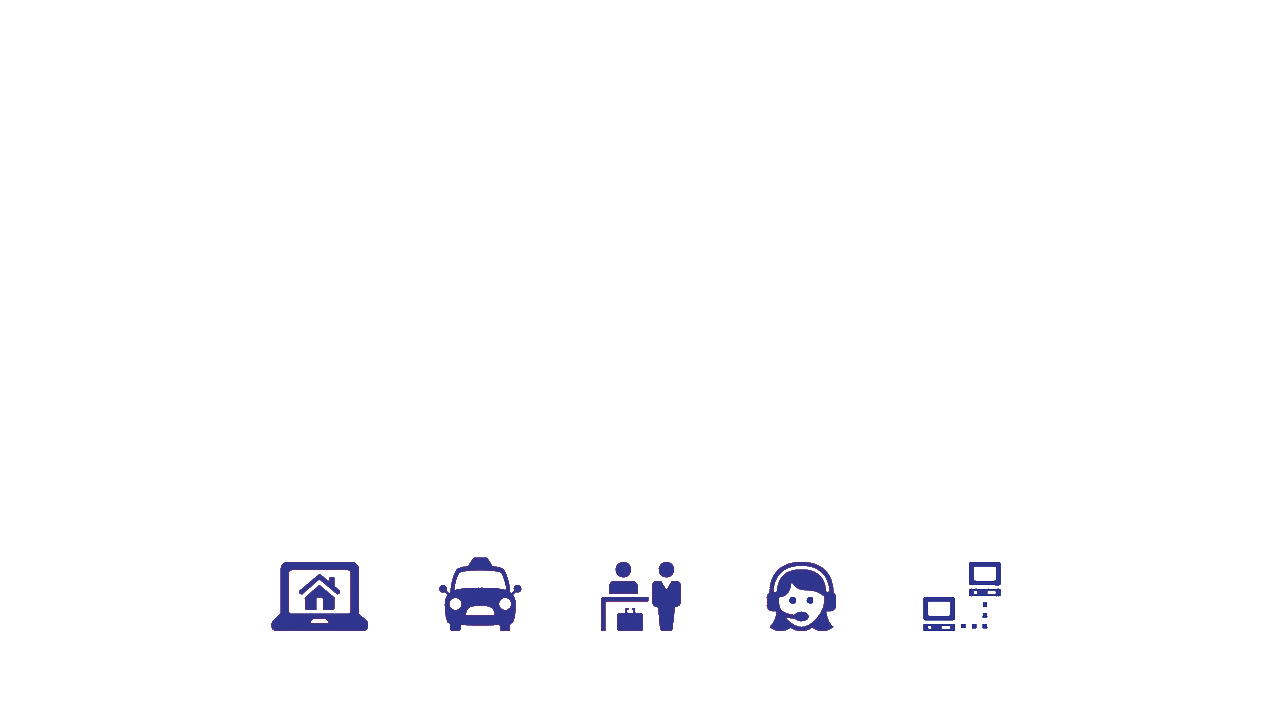 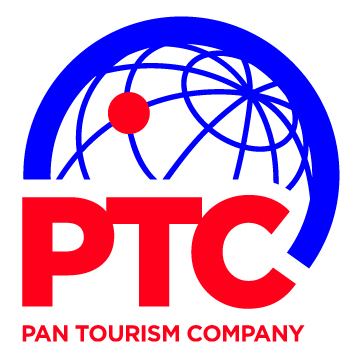 CINE SUNTEM?
De 40 de ani în afaceri - Ȋnfiinţată în 1978
Business de familie, aflat la a treia generație 
Sistem B2B de rezervări hoteliere
F.I.T și experți în operarea grupurilor
Activi la nivel mondial
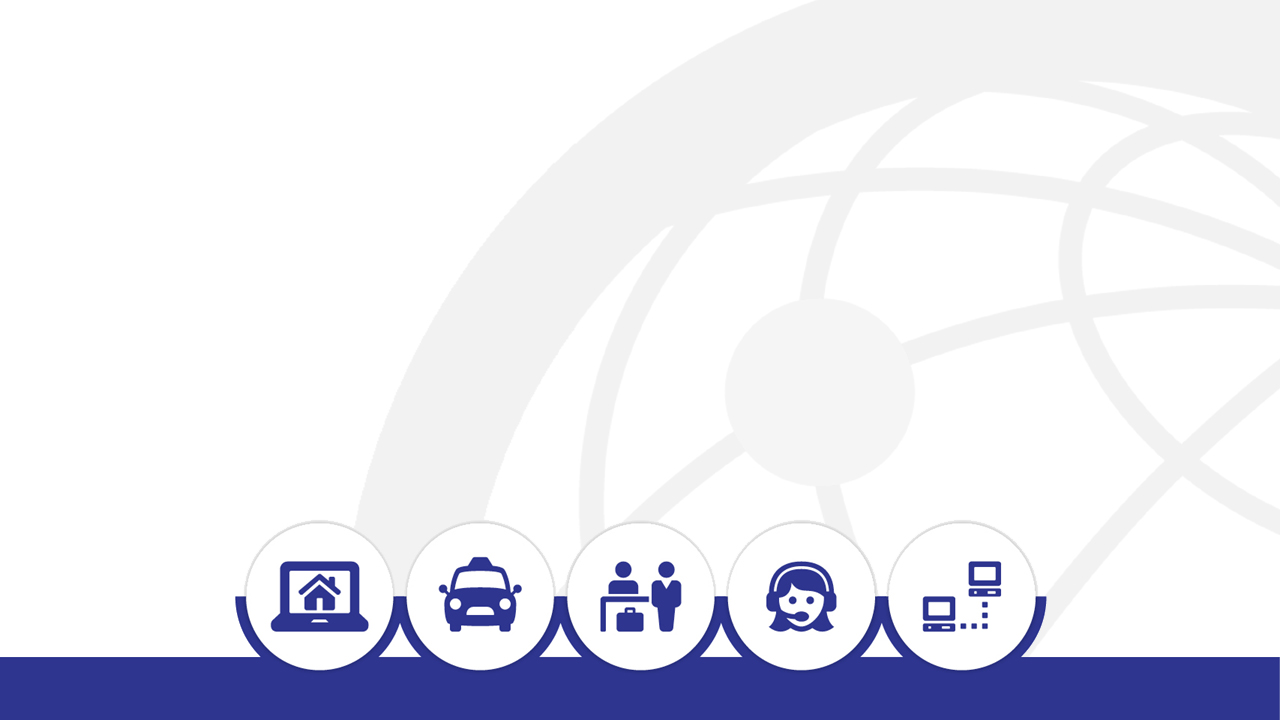 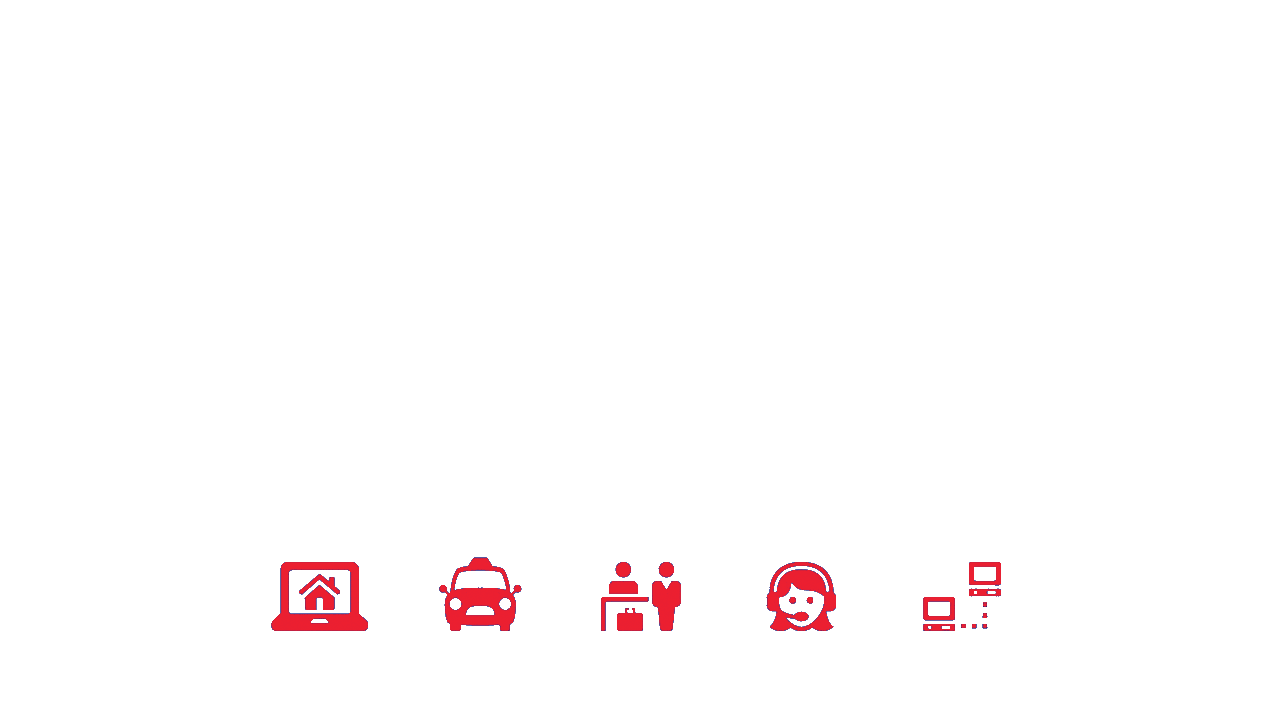 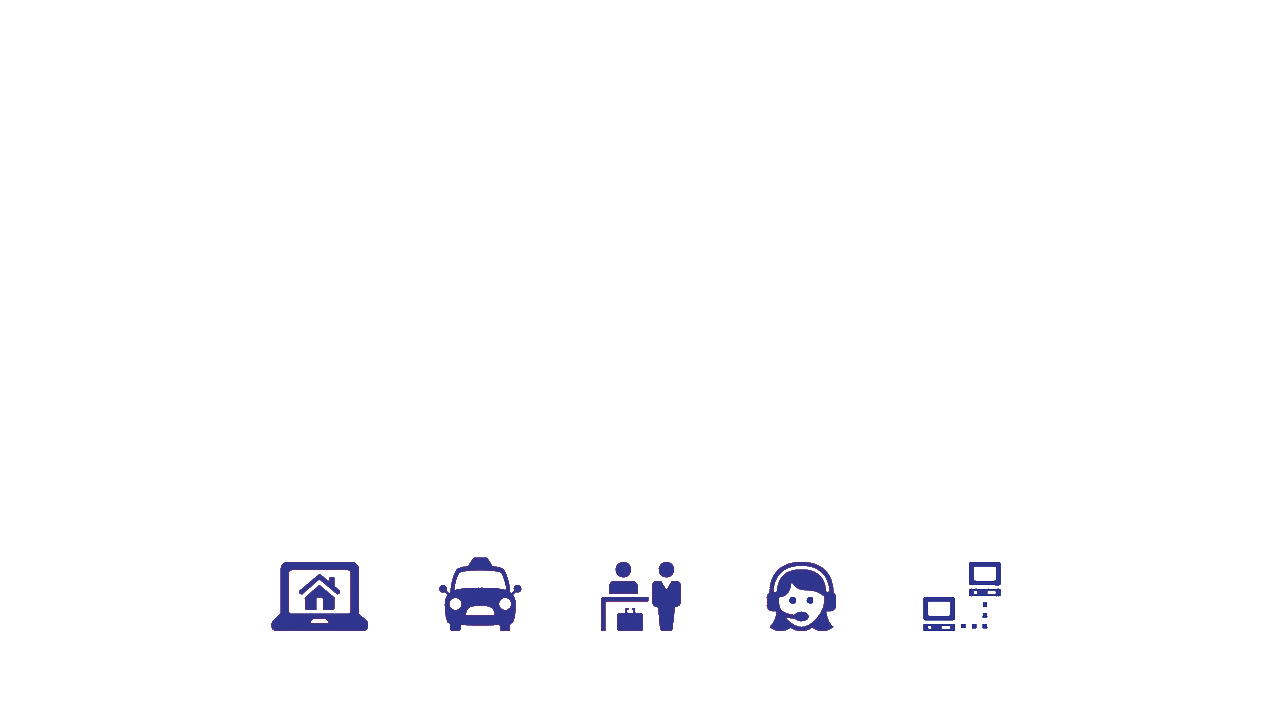 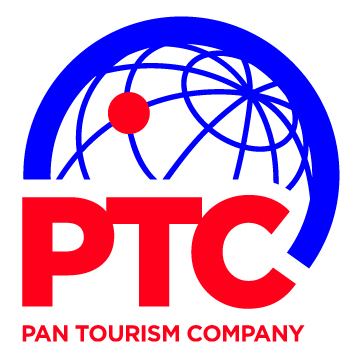 PRODUSUL NOSTRU
Mai mult de 200.000 de hoteluri în toată lumea
100 de furnizori (XML și DMC-uri locale)
2000 de hoteluri contractate direct în prezent
Conexiuni XML cu mari lanțuri hoteliere
Servicii suplimentare de teren (transferuri, închirieri de mașini, etc.)
Experți în operarea grupurilor
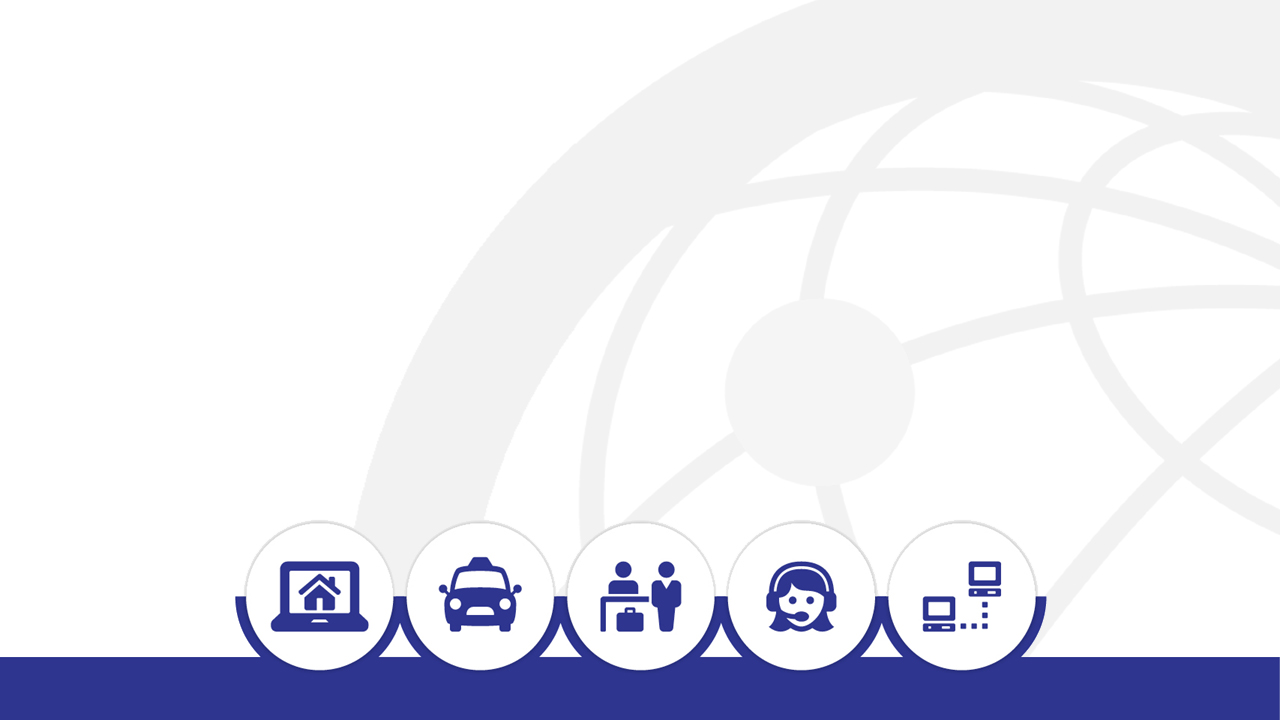 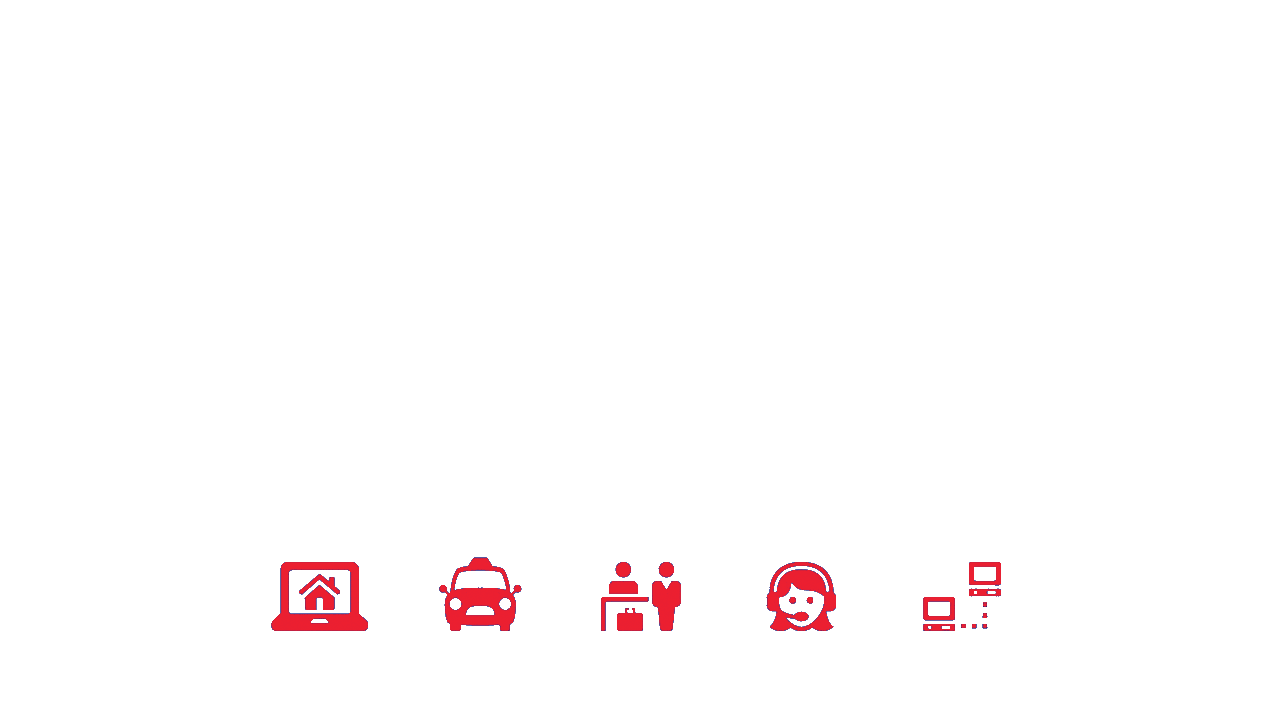 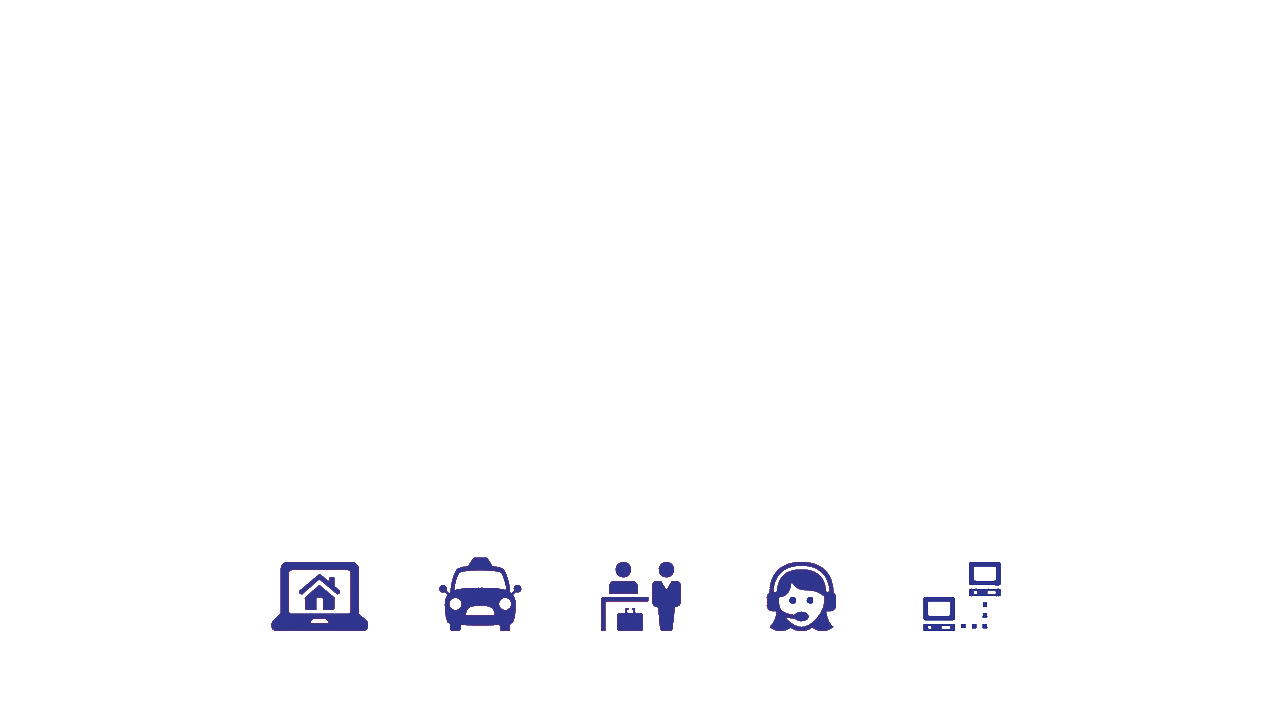 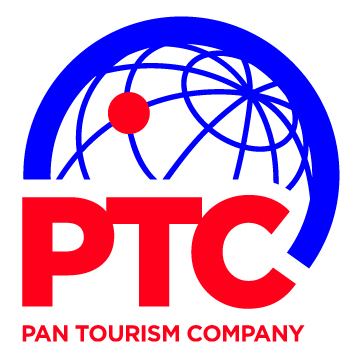 TEHNOLOGIA NOASTRA
Website şi platformă de rezervări B2B avansate
Interfață XML B2B
Interfață XML B2B2C, cu standard de meta-căutare
White labels pentru clienţi și opțiuni de branding
Condiții de plată flexibile
Soluții IT persistente și inovatoare
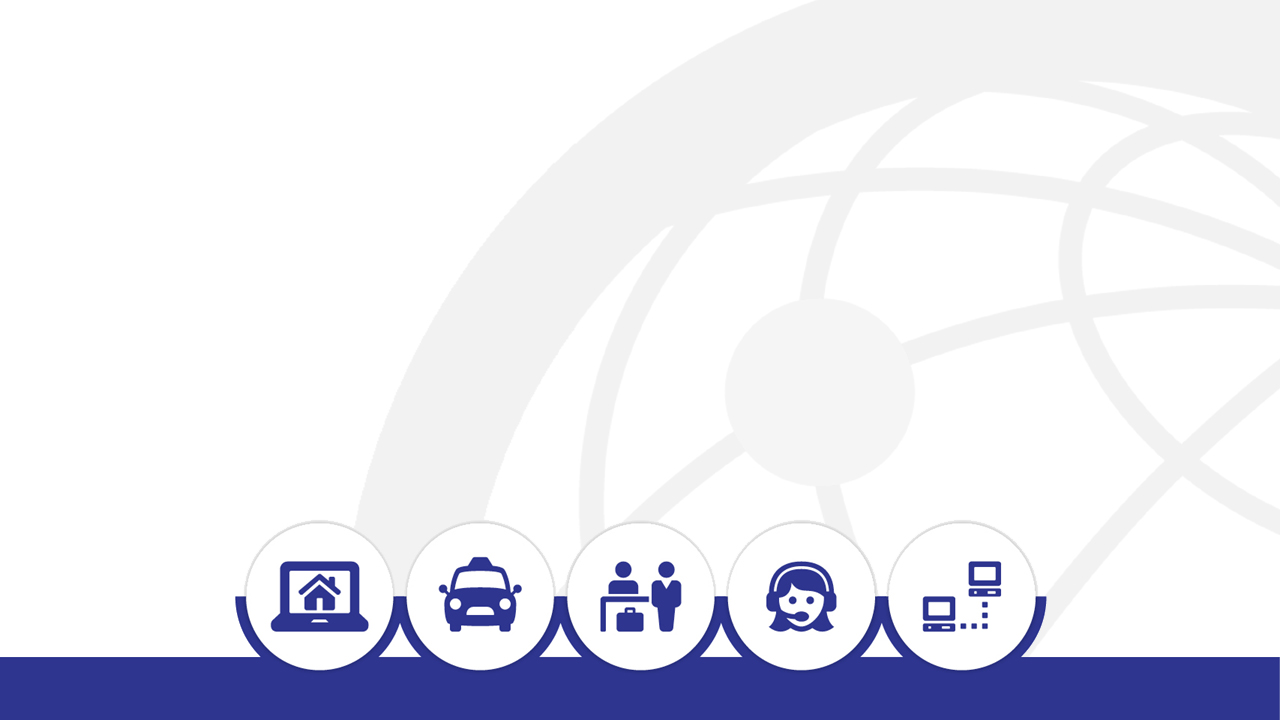 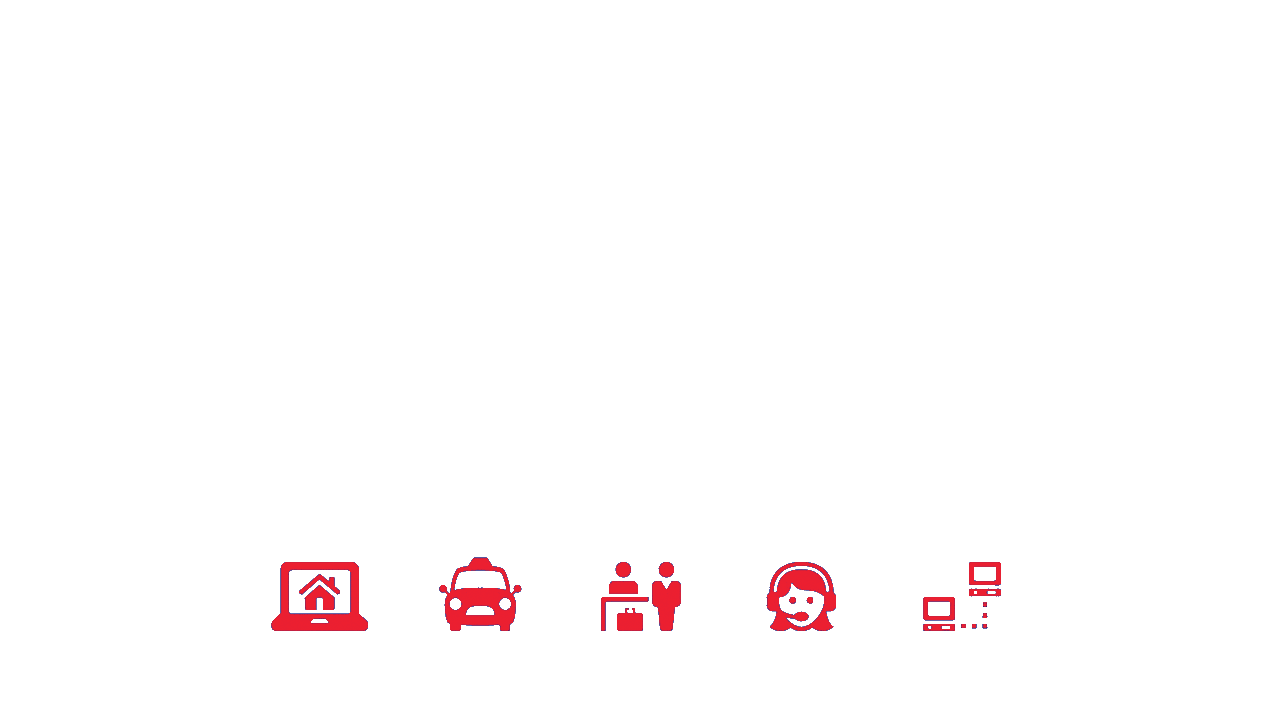 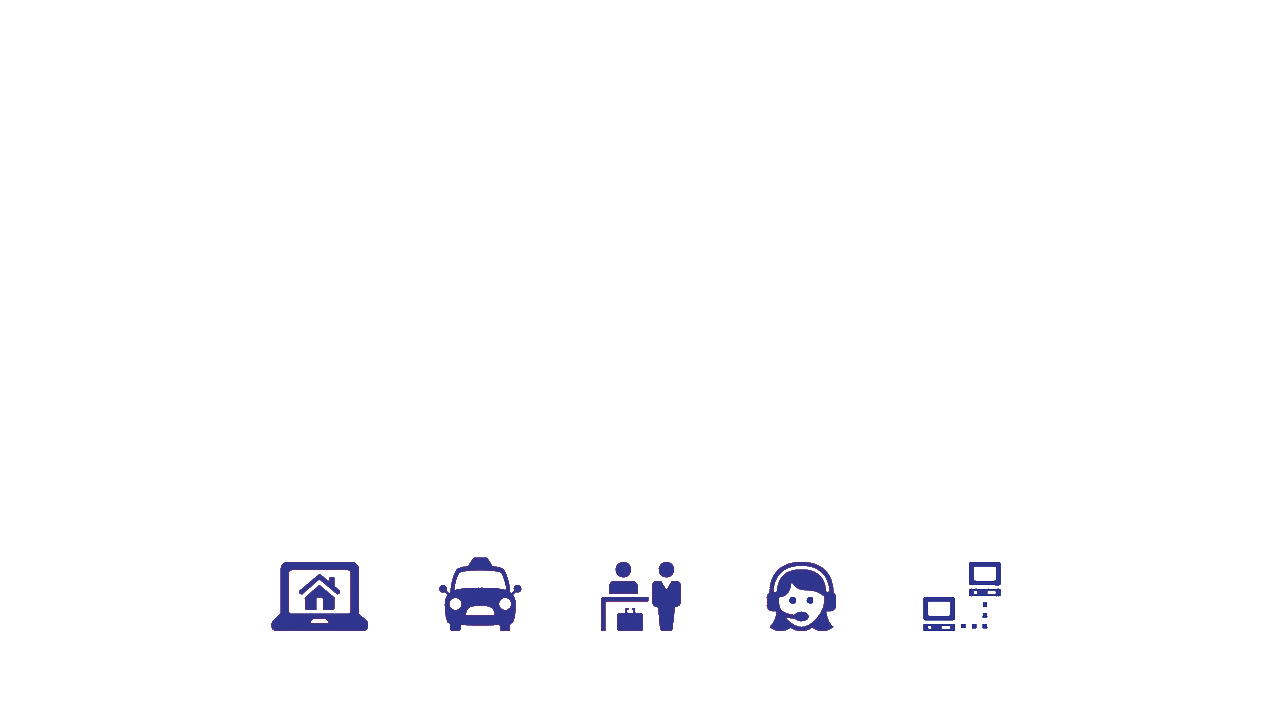 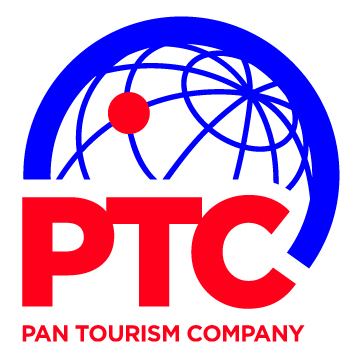 ECHIPA NOASTRA DE SUPORT CLIENTI
Profesioniștii cei mai experimentați din domeniu
Foarte motivați, săritori și prietenosi!
Serviciu de urgenţă 24/7
Suport în mai multe limbi
Noi ne luptăm pentru fiecare rezervare!
Rezolvăm PROBLEME!
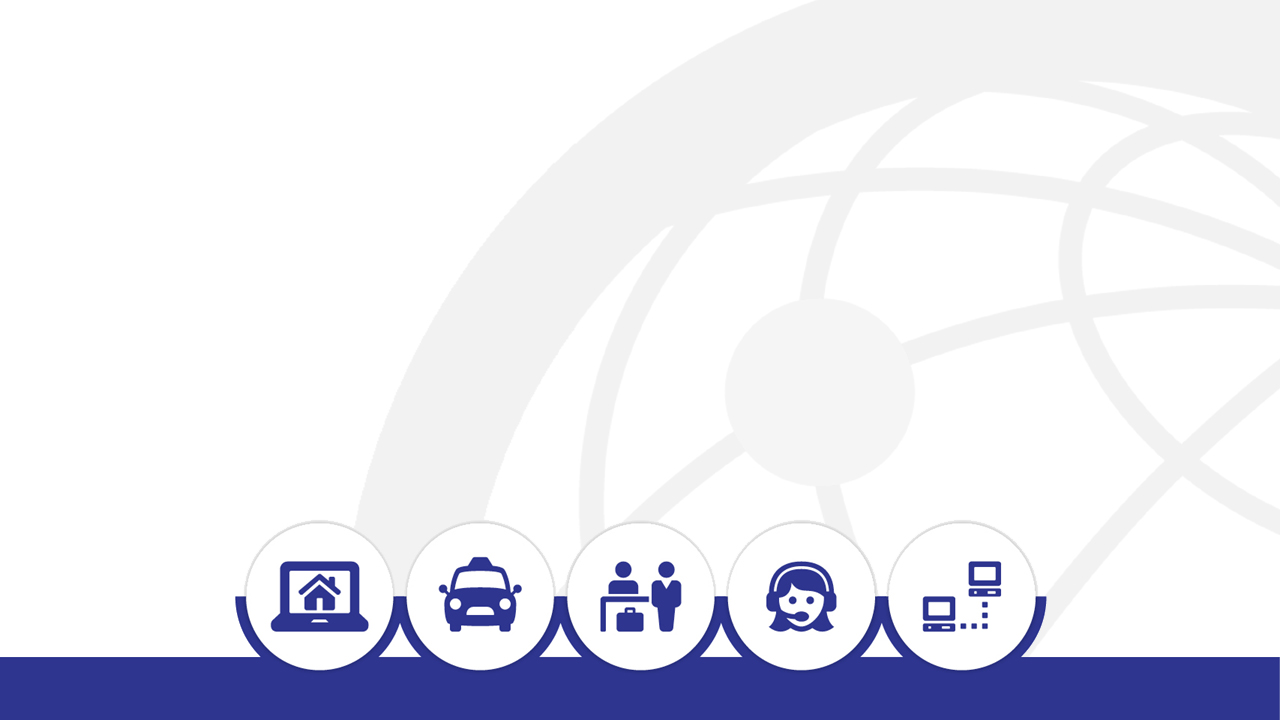 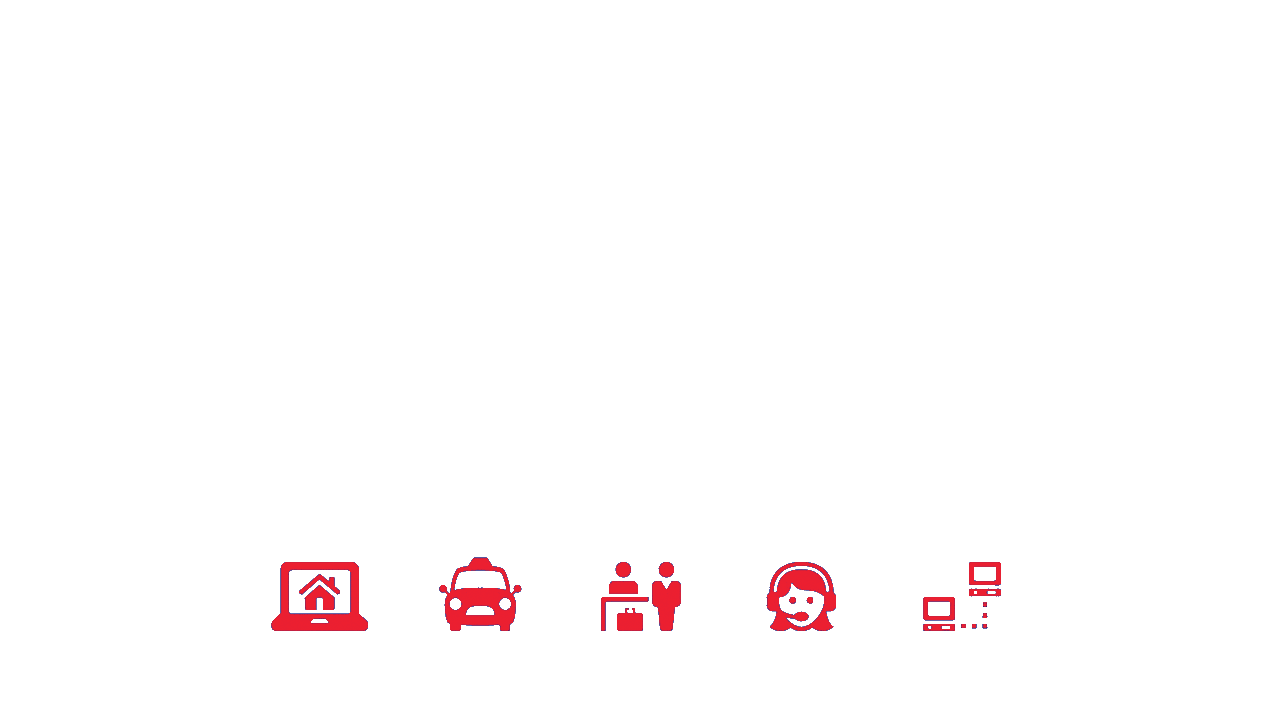 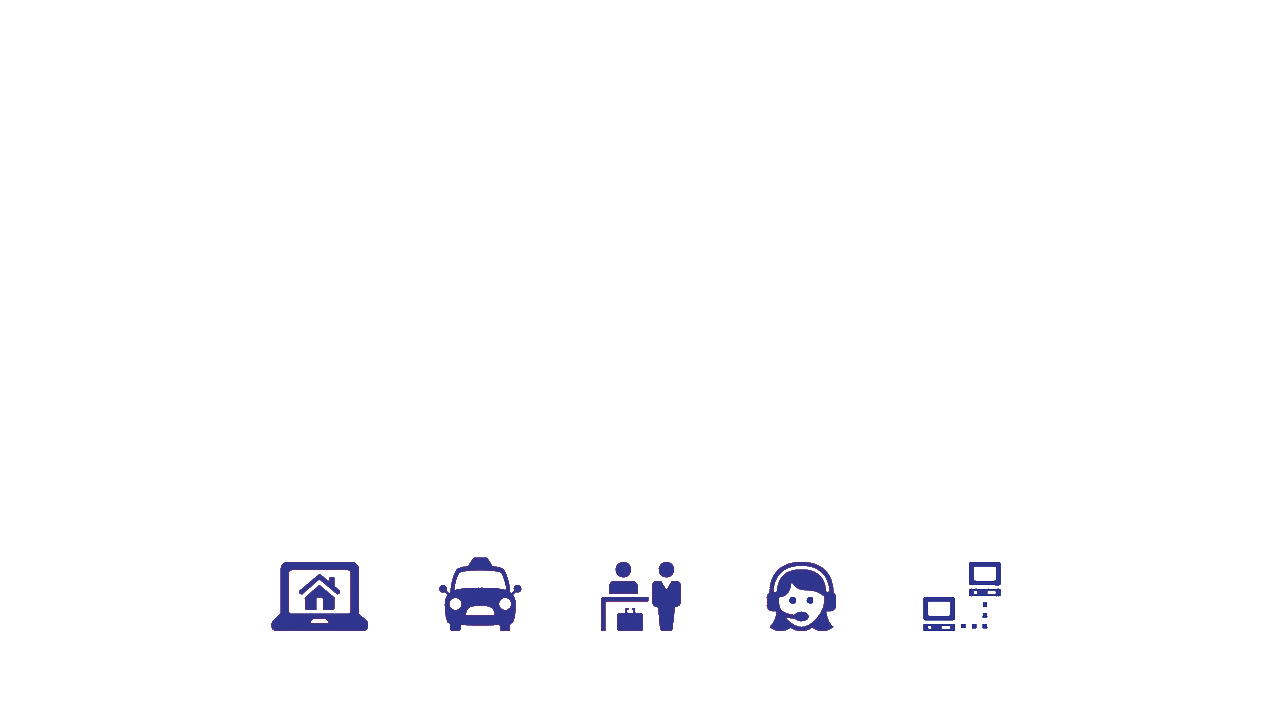 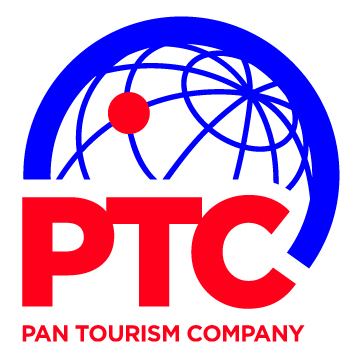 VIZIUNEA NOASTRA
Suportul este cheia succesului!
Vânzările și marketingul faţă în faţă
Sa rămânem în prima linie a tehnologiei de travel
La curent cu tendințele și cererile pieței
Extinderea bazei noastre de date și a inventarului
AGENȚII DE TURISM sunt partenerii nostri! ! !
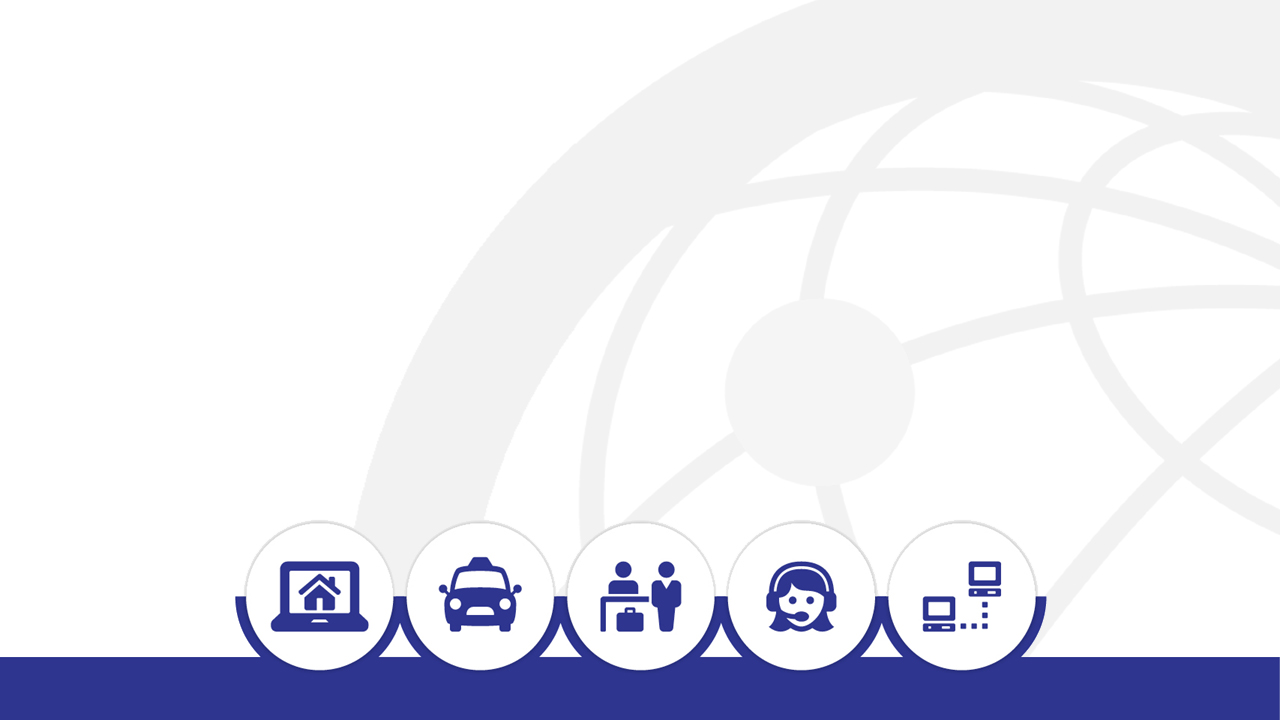 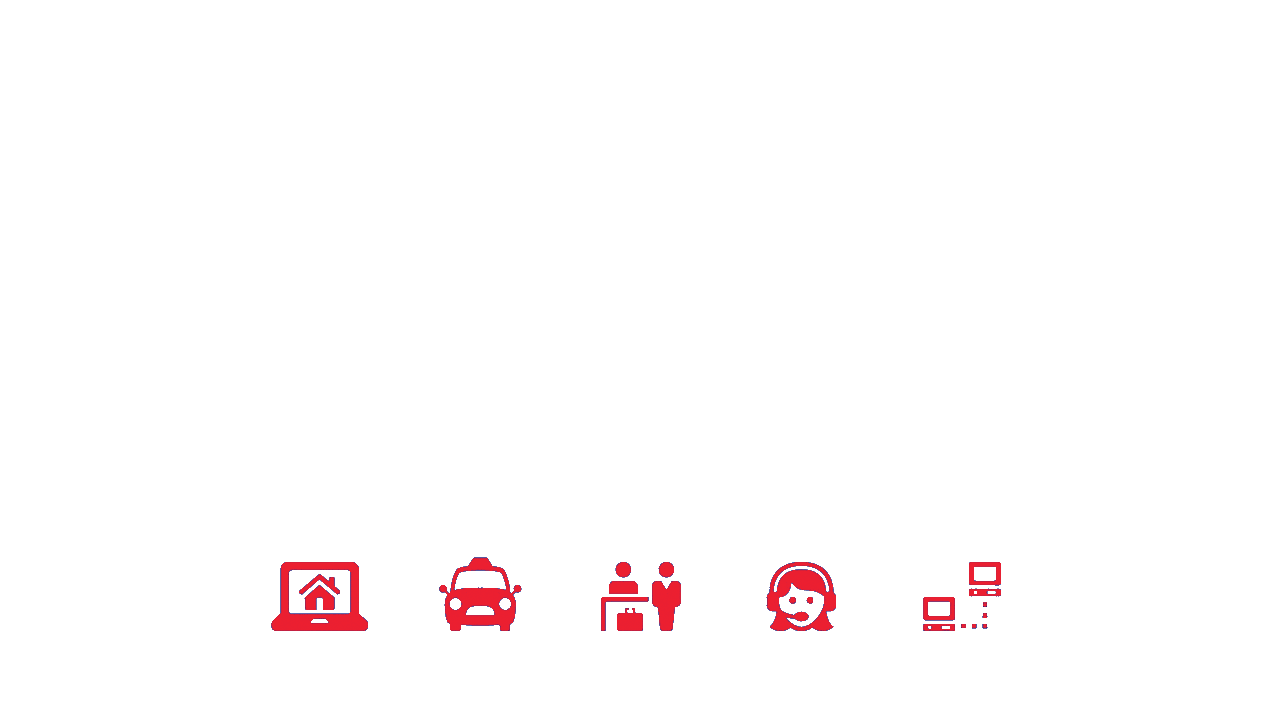 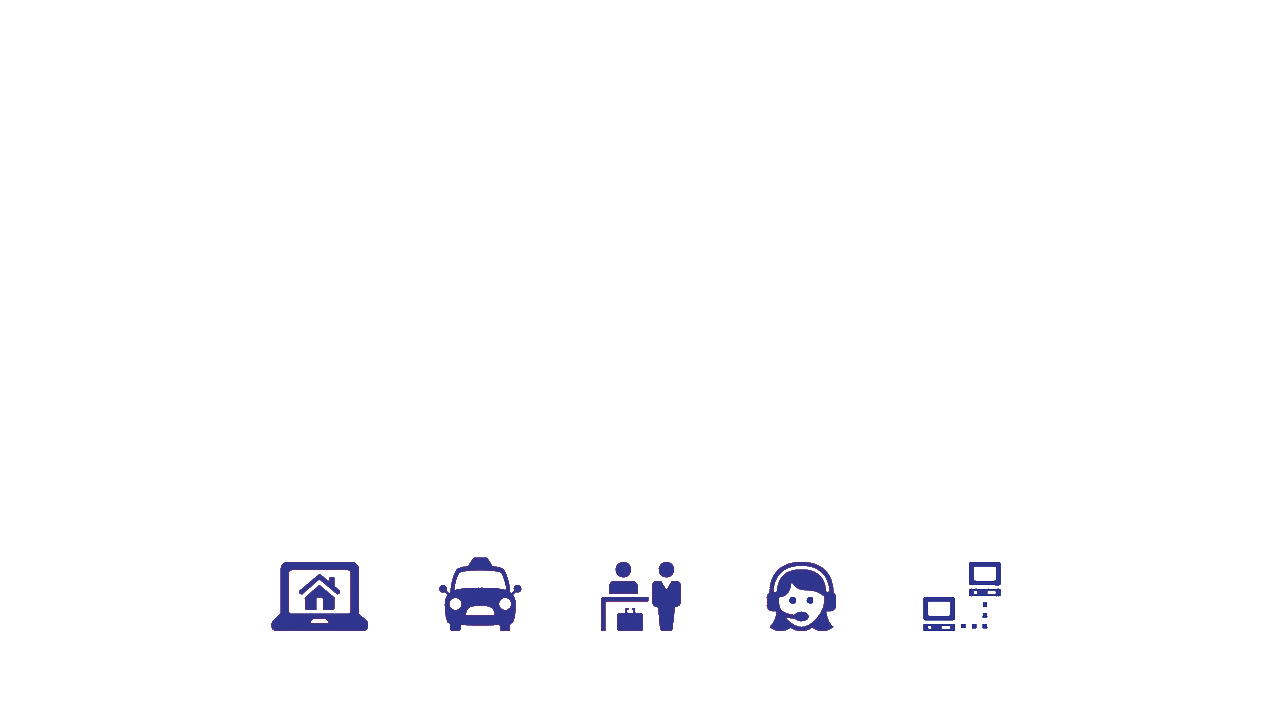 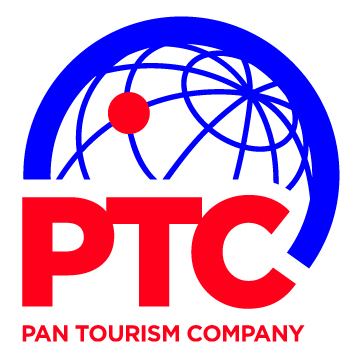 VA MULTUMIM CA ATI VENIT!
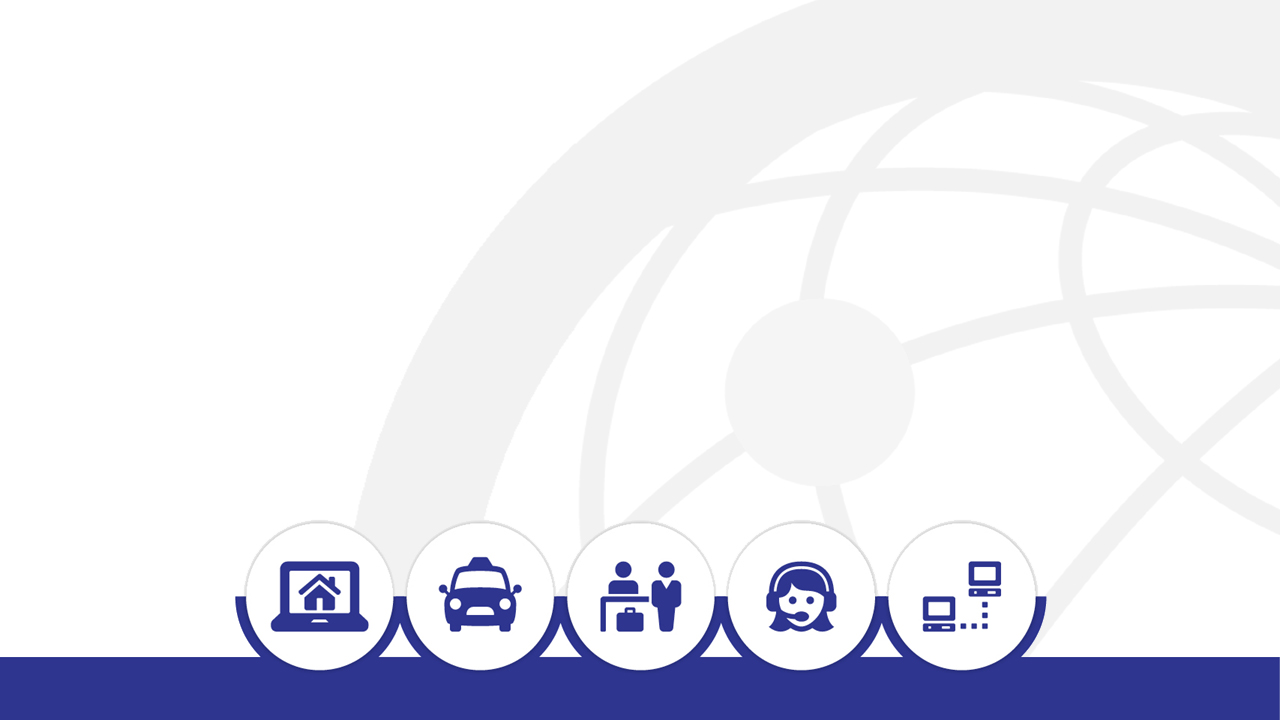 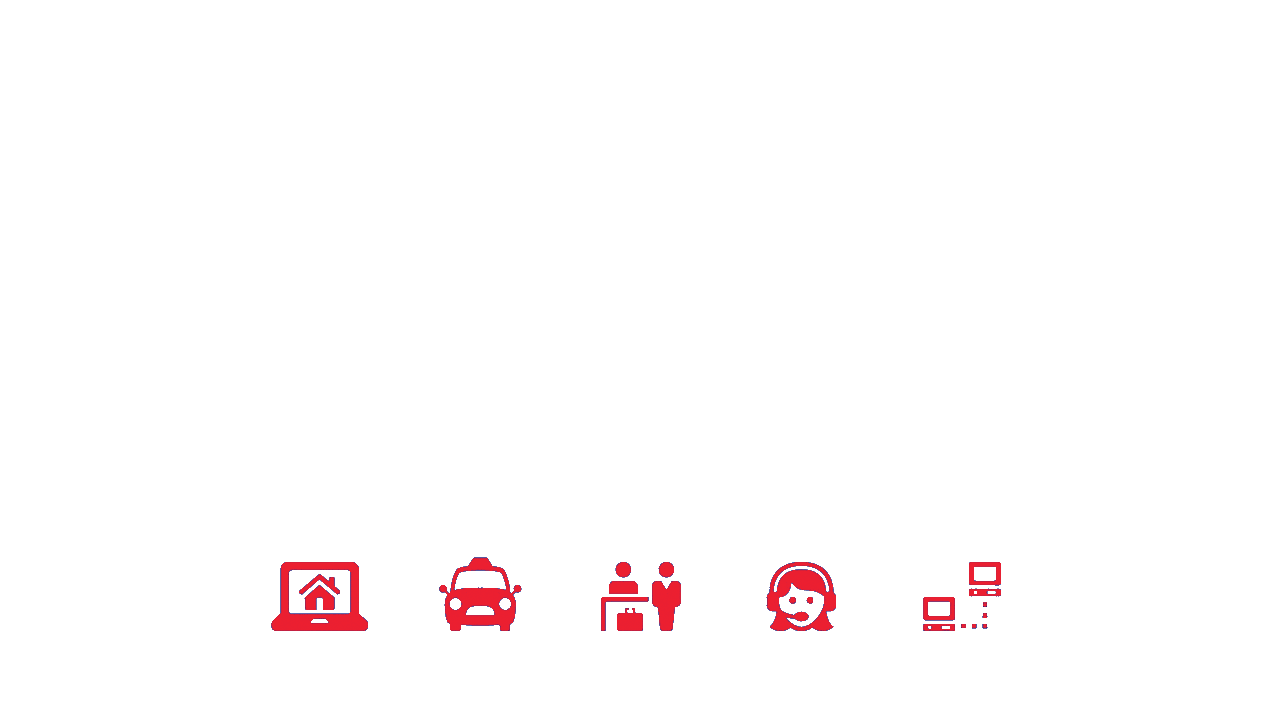 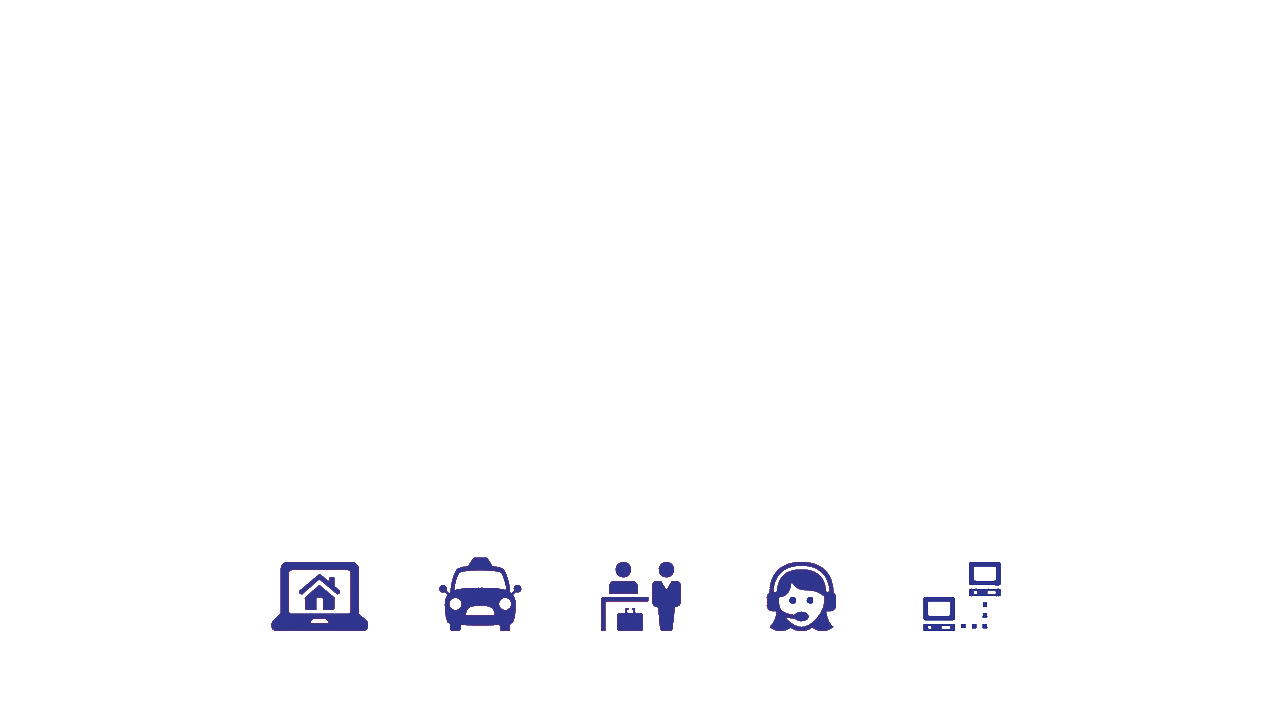 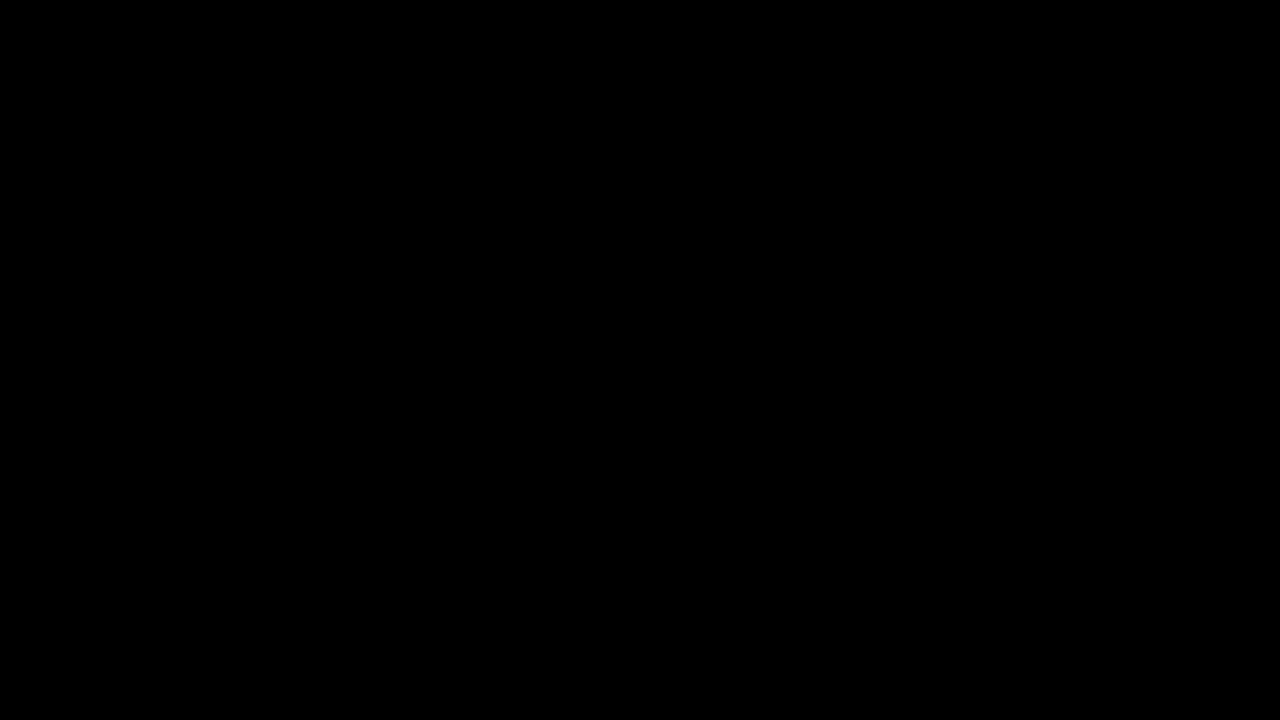 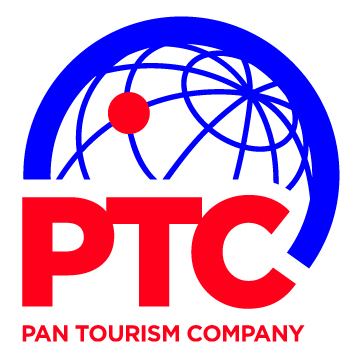 VE MULTUMIM CA ATI VENIT!